What’s Your Brand
The game of cat and mouse and the importance of selling yourself!
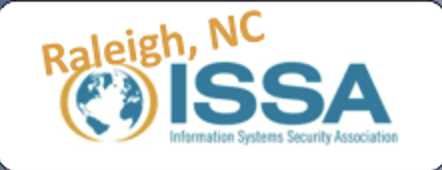 Raleigh ISSA Career Services
Tom Purdy - tepurdy@att.net
Chris Uhlig - chris.uhlig@disys.com
Evan Strickland - tacituacitum@gmail.com
Jon Lee - me@jonlee.us
Elizabeth Cole-Walker - eacolewa@ncsu.edu
+++++ Career Service Resources +++++
Website: Membership → Career Services - https://raleigh.issa.org/career services
LinkedIn - www.linkedin.com/company/issa-raleigh-chapter
Facebook - www.facebook.com/groups/raleighissa
Twitter - https://twitter.com/raleighissa
Why Brand Yourself?
It is the version of yourself that you showcase to the world
Demonstrates your values and mission
Expresses your brand personality to customers and employers
Highlights your network and achievements
Helps you focus on what is important to you
How Do You Develop a Brand? Initial Steps
Pinpoint your strengths
Research
Identify 3 adjectives to describe your own ideal brand
Explore fonts and colors you like
https://www.tailorbrands.com/blog/types-of-fonts
https://blog.hubspot.com/website/font-types
https://startupnation.com/grow-your-business/fonts-and-colors-influence-audience
[Speaker Notes: You can’t sell a product you don’t know or believe in.
Look at influencers inside and outside of your industry to help
What do you like and dislike about how they portray themselves?
Do you align with any?
What organizations do they work for, belong to, and what are their brands?
If you are having trouble, contact past and present friends, co-workers, mentors & mentees, people you worked with, people you supervised, professors, and ask them for 3 adjectives to describe you.
Identify fonts and colors you like to convey who you are to others checking you out.
Make sure the fonts & colors you choose are commonly used so they look correct in Microsoft, Google & Adobe applications.]
How Do You Develop a Brand? Second Steps
Finalize how you want to represent yourself
Identify what you bring to the table
Identify what you will not do or tolerate
[Speaker Notes: What you want people to know or think about you.
What do you like to do, what successes have you had in past work experiences, and what can you do for your potential employer? 
Understand your strengths, but also what are your values and what are you not willing to waiver on.]
How Do You Develop a Brand? Storytelling
Develop a story
What drives you?
What do you believe in?
Create your thought leadership content & strategy
https://brandyourself.com/blog/guide/what-is-thought-leadership/
https://www.linkedin.com/pulse/what-thought-leadership-content-how-create-strategy-rachel-b-lee 
https://www.semrush.com/blog/complete-guide-to-thought-leadership-for-business
Share real experiences
[Speaker Notes: What is your elevator pitch
Have it ready when you network, interview or even impromtu/casual conversation
Core beliefs and drivers are important, just don’t be extreme
Your thought leadership needs to be authentic to who you are
 Thought leadership is all about sharing inspirational, research-driven content that drives change and creates educational value.
Real-life experiences, even when the stories you share might not always be about success. It could be a lesson you learned and how you work on avoiding mistakes.]
Things to Consider
Focus on helping others in your same situation
Build relationships not just leads
Create a promotional platform to share 
Treat your job search like a job
Your resume is a brief commercial
When you get to the interview be engaging and interview them too
It’s a game and there is so much you can’t control
[Speaker Notes: By helping others we often figure out how to help ourselves and it helps to begin developing Subject Matter Expertise
Focus on building real professional relationships and not just landing the job.  We don’t control timelines and this is preparing for the future.
A website or a professional social media platform such as LinkedIn can also act as your resume. 
You can highlight professional and personal accomplishments as well as list references and testimonials
Ask people you know to create testimonials
Share articles you find interesting and start to interact on the platform to support your brand
Share blogs, content, articles you have written
Build your network out
Get up at a set time, get dressed and develop a routine around your job search
Don’t forget to leave the house and engage in other activities to break up the week and prevent burn out and extra stress
Have a hobby or something you enjoy to help you through
Dress professional for interviews (even phone ones)
Consider creating an email address to use for the job search separate from your personal life and organize communications.
Make sure your resume is concise and use the limited resources for value.
HR may look at your resume for 3 or 4 minutes and yours may be the thousandth that they reviewed that day
Stand out a little (not too extreme)
Make sure that the important stuff is at the top
Keep to 2 pages if possible; can be 3-4 pages for people with more relevant experience
Make sure you use the same terminology as the job posting 
The reviewer may not understand jargon or what the requirements mean
Think of your brand and make sure there is a link to your website or LinkedIn page.
If they called you in for an interview then they know you can do the job.  They are looking for the right fit, the kind of person that can help them and do things they need done.
Research the company
Have real questions, not just HR benefit questions
Build a rapport, be honest and tell the truth about what you know
I believe HR is broken and the search is diluted and not always fair.  Learn and grow.
Get people to look at your marketing materials and listen to their feedback
If something is not working change it
Keep track of what you apply; maybe they did not find what they were looking for and posted again? Try something new?]
Your Offline Brand Matters Too!
Your personal brand is a combination of who you are and how you want people to perceive you
Make sure that your daily interactions with bosses, co-workers, customers, fellow students … is portraying the brand you identified
Don’t neglect your personal life
[Speaker Notes: So many times things come down to impressions of others and how they perceive you.  Be professional in every setting you live during your search.  You do not know who knows who and when a stranger may be part of the interview process]